Genetic algorithms
Metodický koncept k efektivní podpoře klíčových odborných kompetencí s využitím cizího jazyka ATCZ62 - CLIL jako výuková strategie na vysoké škole
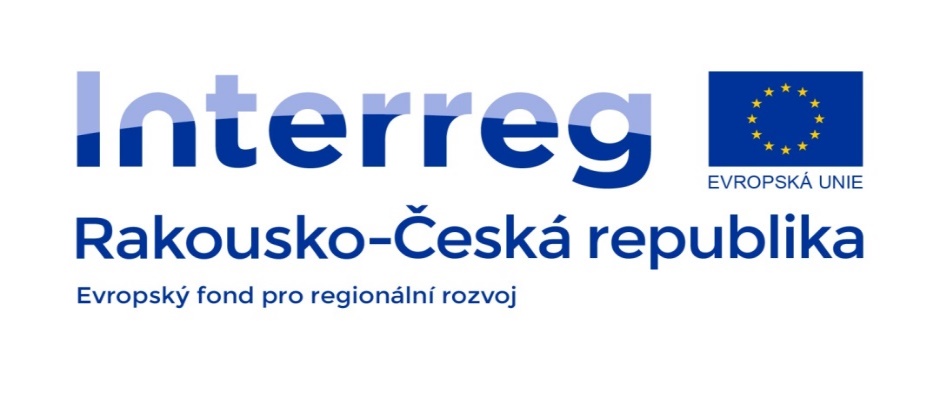 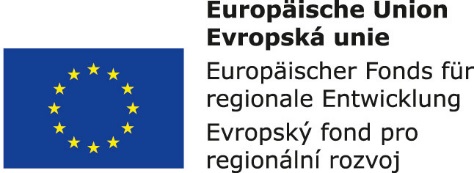 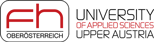 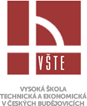 Genetic algorithm
The heuristic process belongs to evolutionary algorithms
It belongs to artificial intelligence
Applying knowledge from evolutionary biology seeks to solve complex problems for which there is no exact algorithm
It mimics the techniques of evolutionary biology
Heredity
Mutation
Natural selection
Crossover
Genetic algorithm
Principle:
Initialization – generate 0th generation
Begining of cycle– Choose (randomly) several individuals from whole population based on fitness score
Make new generation
		crossover - „swap“ parts of few individuals
	mutation – randomly change some genes
	reproduction – copy individuals without changes
Calculate fitness of new generation
Termination- Repeat from point 2 until the termination condition is reached
Genetic algorithm
Terminology:
Phenotype – individual
Genotype, genome, chromosome - representation of phenotype
Chromosome - divided into individual linearly-ordered genes (i-th chromosome gene of the same type represents the same characteristic)
Alleles - Various gene values
Fitness value - ranging from 0-1, expresses the quality of each individual
Individuals can be encoded (genetically described) in different ways
By way of description, it may be important for the success or failure of solving a particular task
Genetic algorithm
Example:
Oth generation (fitness value = # of „1“):
0100011011		f=0,5
0101000100		f=0,3
1010110000		f=0,4
1110111000		f=0,6
Genetic algorithm
Genetic algorithm
Crossover
Parents exchange parts of theirs code
Simplest method– one point crossover
Place for cutting – randomly chosen
X: 010001|1011 
Y: 111011|1000
P: 0100011000		f=0,3
Q: 111011 1011		f=0,8
Crossover at more points, more than two parents
Genetic algorithm
Mutation
Random change of the random gene in an individual
Very low probability
0100011011	⇒	 0101011011 		
0101000100	⇒ 	 0101100100 	
1010110000	⇒ 	 1010110100
1110111000	⇒	 1010111000
It is possible to reach properties which are not in the original generation
Genetic algorithm
Termination
This generational process is repeated until a termination condition has been reached. Common terminating conditions are:
A solution is found that satisfies minimum criteria
Fixed number of generations reached
Allocated budget (computation time/money) reached
The highest ranking solution's fitness is reaching or has reached a plateau such that successive iterations no longer produce better results
Manual inspection
Combinations of the above